House – Casa
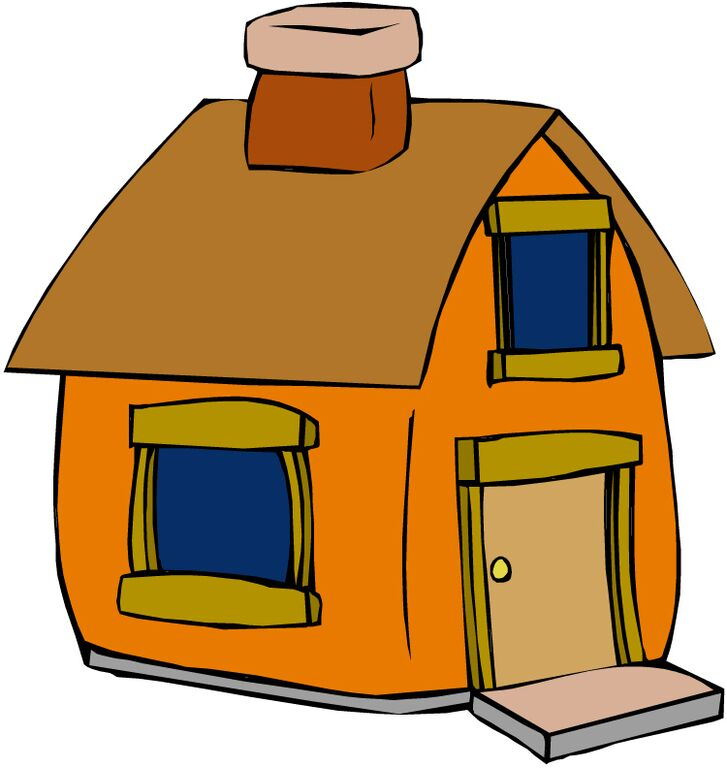 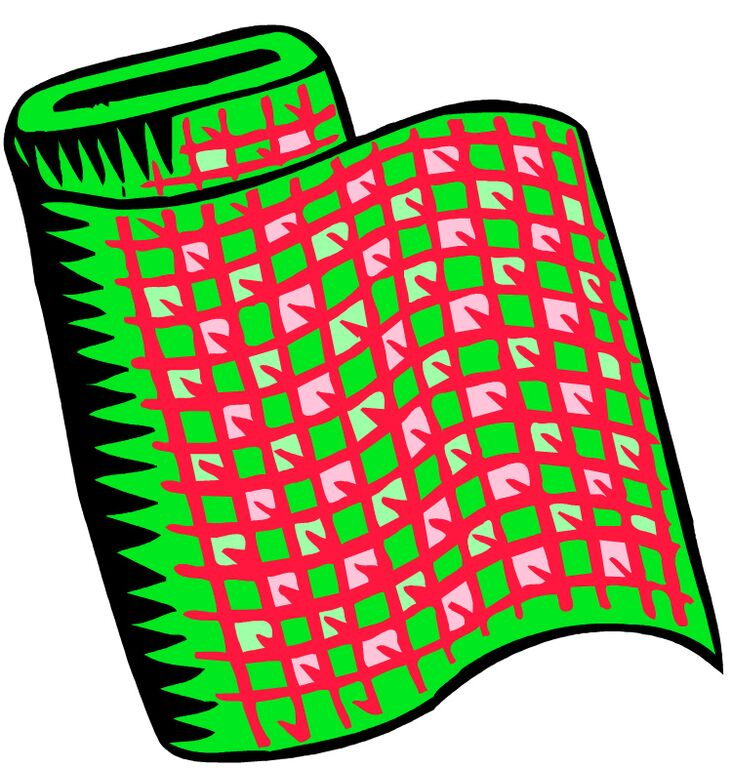 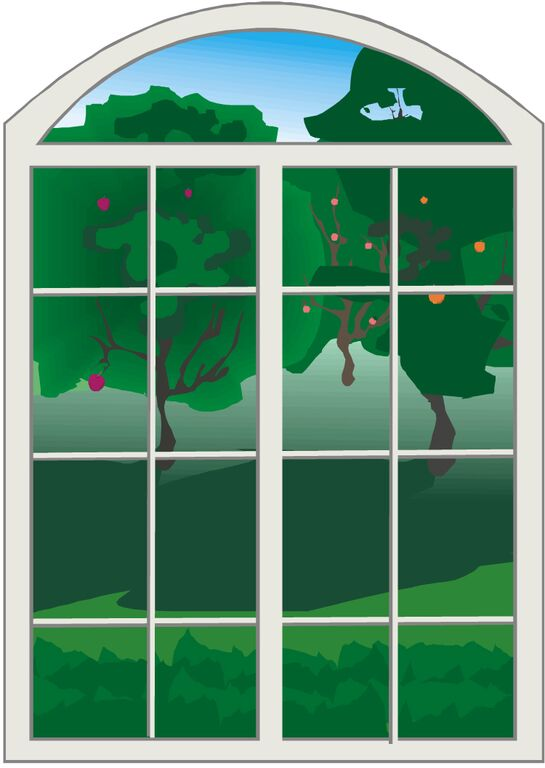 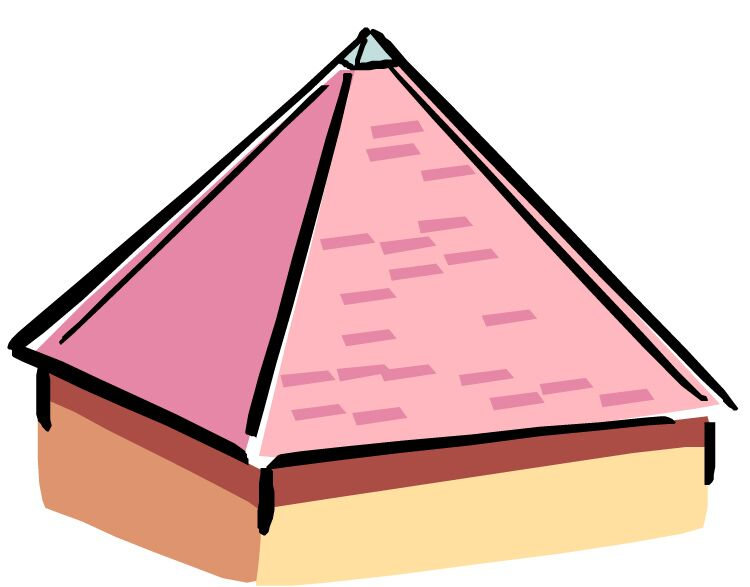 la casa
la ventana
la alfombra
el tejado
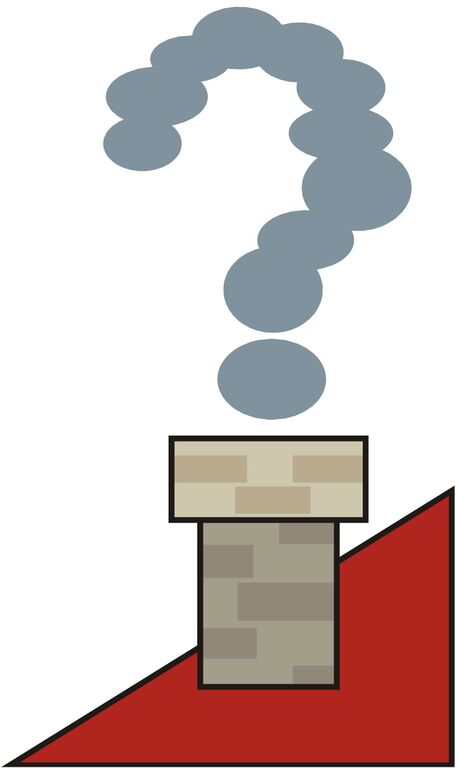 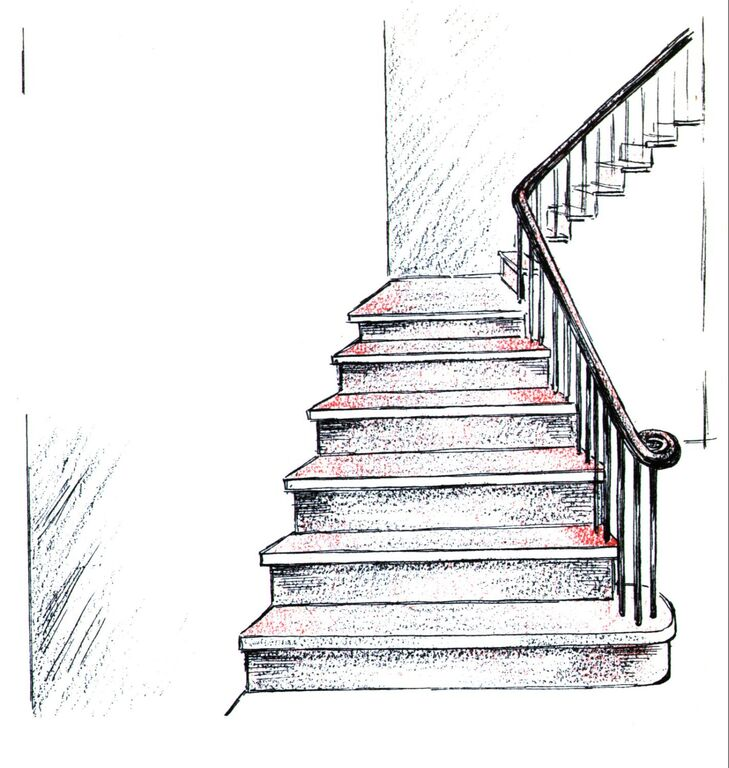 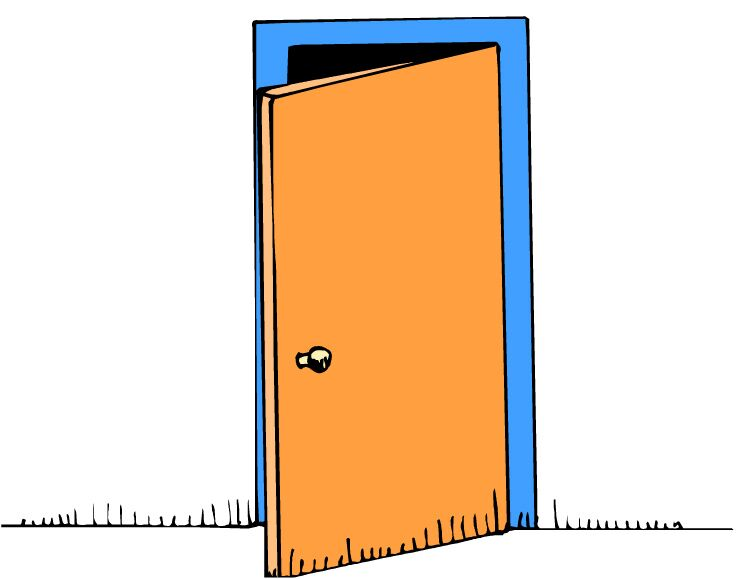 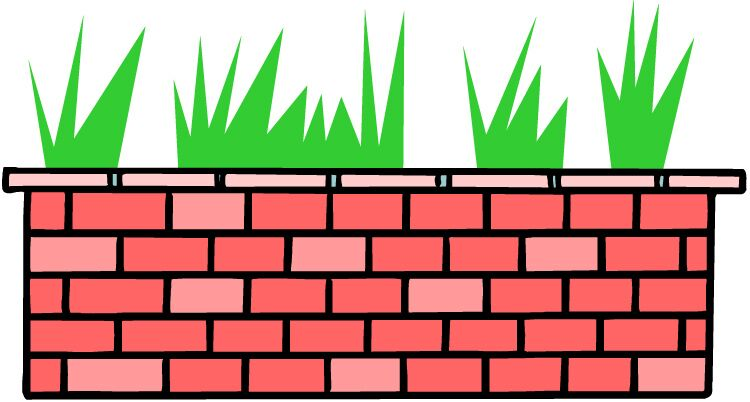 la chimenea
la puerta
las escaleras
el muro
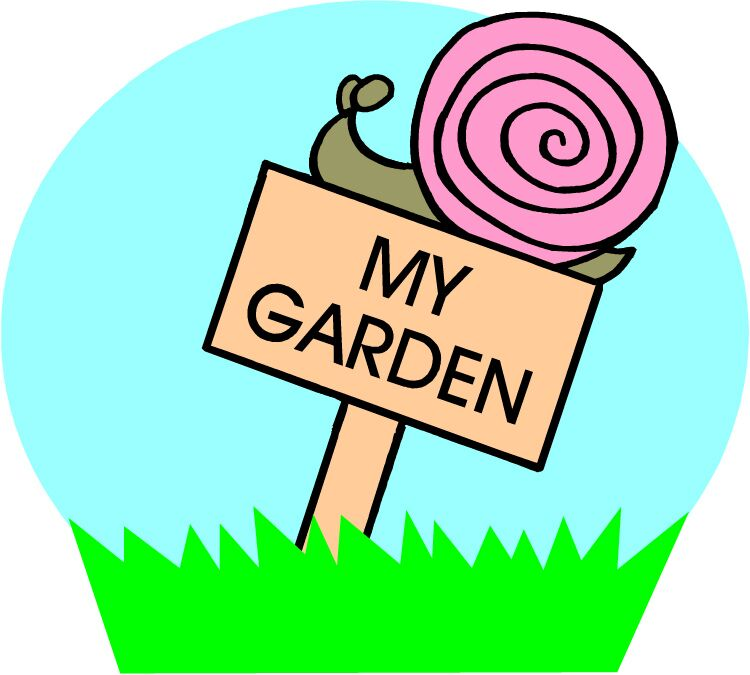 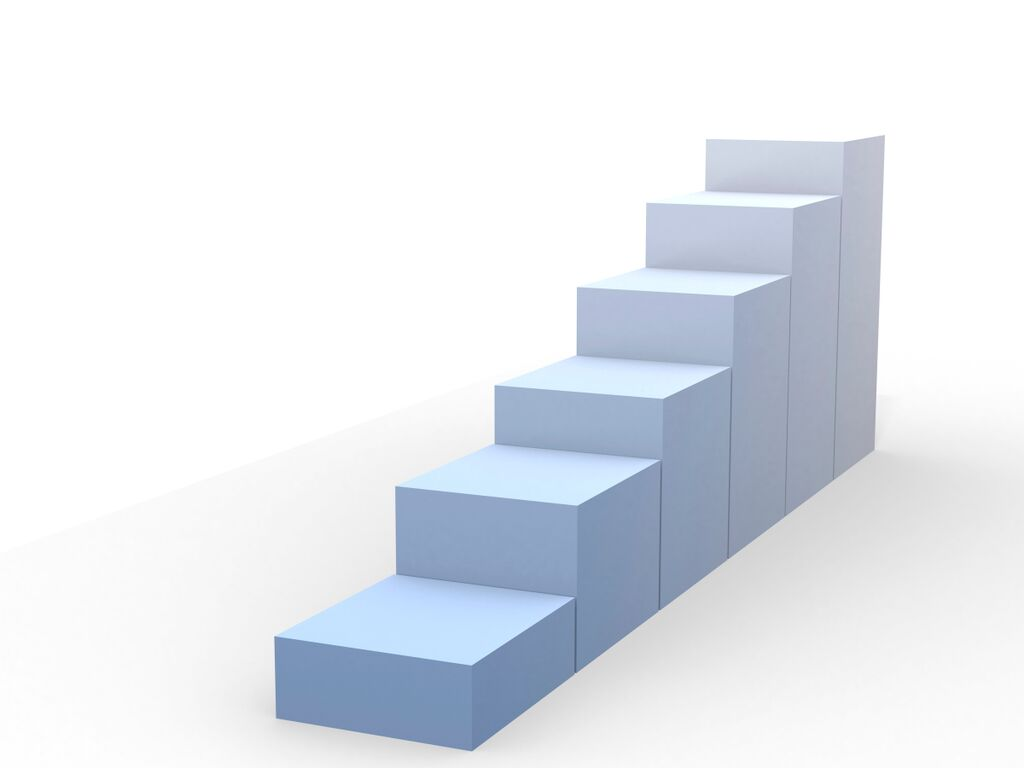 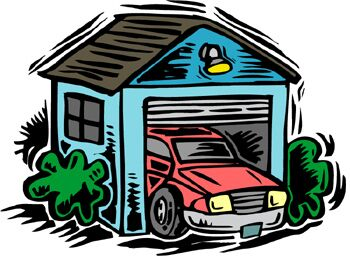 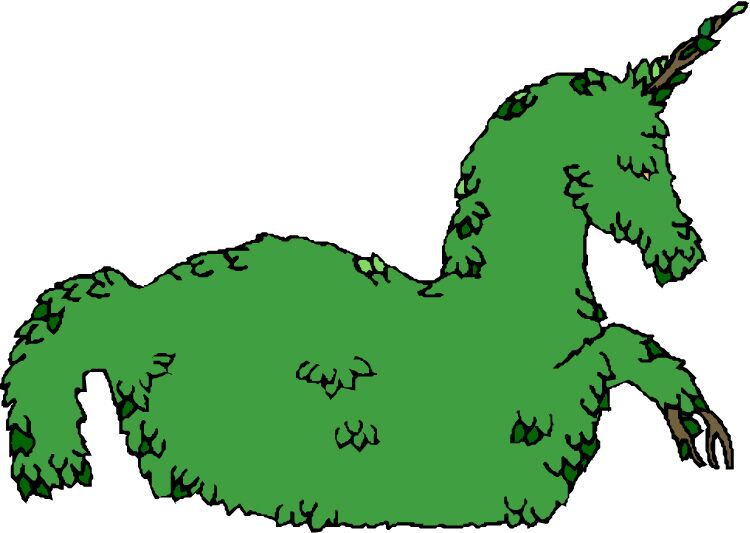 el seto
el jardín
el garaje
los escalones
© www.SaveTeachersSundays.com 2015
(Images © www.clipart.com or www.clker.com 2015)